Értékpapírpiacok
Dr. Kosztopulosz Andreász
egyetemi docens

SZTE GTK Pénzügyek és Nemzetközi Gazdasági Kapcsolatok Intézete
	
	
      
         2. fejezet  A fix kamatozású értékpapírok világa
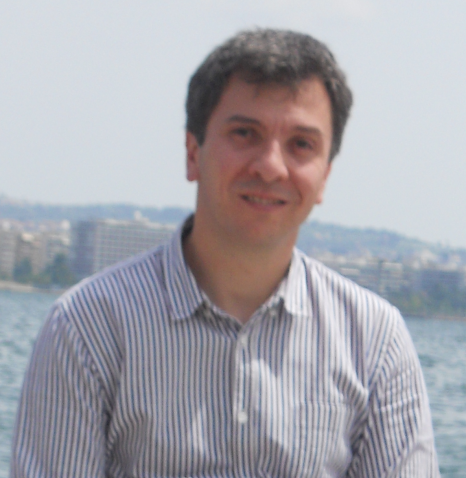 A kötvények befektetői értékelése – a nemfizetési kockázat és az YTM
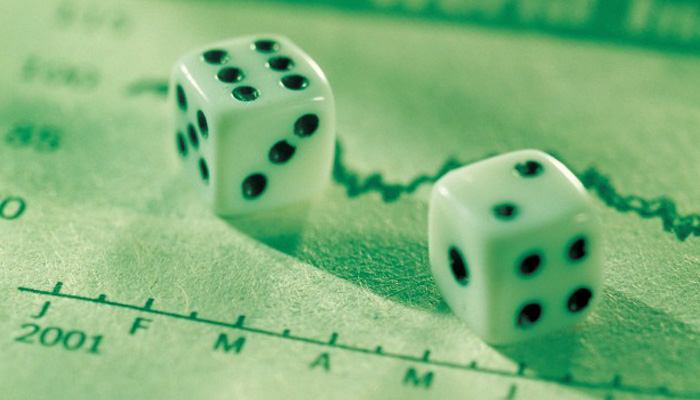 YTM és a nemfizetés kockázata
Forrás: Bodie-Kane-Marcus (1996, 390. o.)
YTM és a nemfizetés kockázata
A különböző besorolású hosszú lejáratú kötvények kockázati prémiumainak alakulása: 
                                    a kamatlábak kockázati szerkezete
Forrás: Bodie-Kane-Marcus (2014, 475. o.)